Adding and Subtracting Polynomials
Algebra 1 9-1
A monomial is a number, a variable, or a product of a number and one or more variables.  An expression involving the division of variables is NOT a monomial.  Monomials that are real numbers are called constants.
Monomials Review
Binomial – sum or difference of two monomials
Trinomial – sum or difference of three or more monomials
Monomial Degree – Sum of exponents
Polynomial degree – Greatest monomial degree in expression
Polynomial Vocabulary
Expression
Polynomial?
Monomial, Binomial, or Trinomial
Yes,                is the difference of two real numbers.
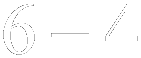 a.
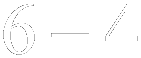 Yes,                                is the sum and difference of three monomials.
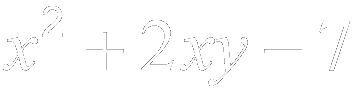 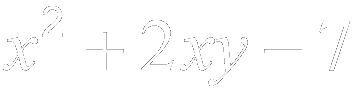 b.
No.                              are not monomials.
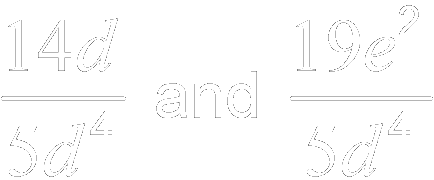 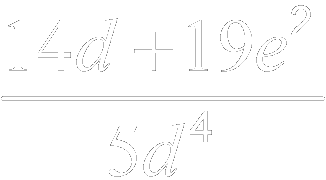 c.
Yes,                has one term.
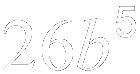 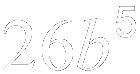 d.
State whether each expression is a polynomial.  If it is a polynomial, identify it as a monomial, binomial, or trinomial.
binomial
trinomial
none of these
monomial
Example
Expression
Polynomial?
Monomial, Binomial, or Trinomial
Yes,                                is the sum ofthree monomials.
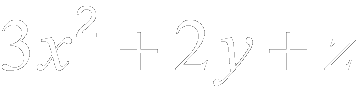 a.
No.                    which is not a monomial.
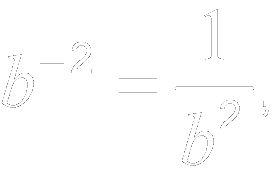 b.
Yes,                                                The expression is the sum of two monomials.
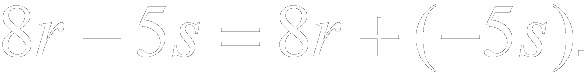 c.
Yes,             has one term.
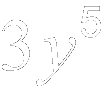 d.
State whether each expression is a polynomial.  If it is a polynomial, identify it as a monomial, binomial, or trinomial.
trinomial
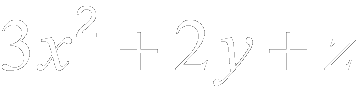 none of these
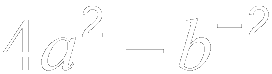 binomial
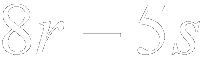 monomial
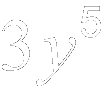 Practice
Polynomials are typically written in descending order of degrees.
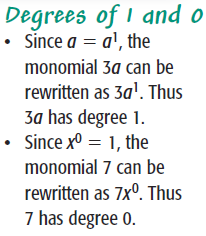 Convention
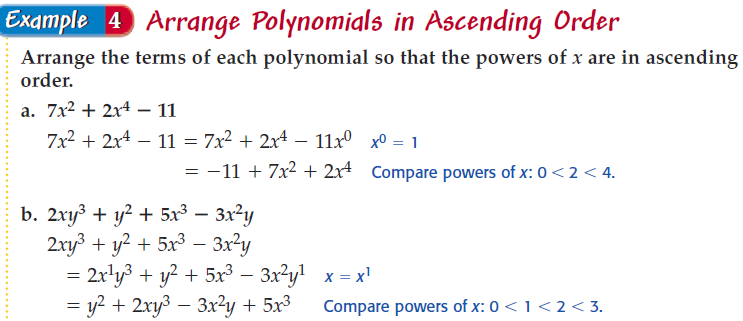 Example
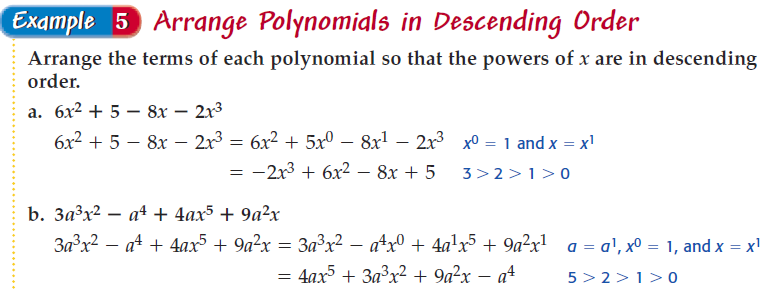 Example
3x + 4 – 2x +x – 6 = 6

3x + 4 – 2x +x – 6 = 6

2x = 8

X = 4
Adding Like Terms - Review
All variables must have the same exponent.
Adding Like Terms - Polynomials
Which of the following are like terms?
x2	3x	

3	2x	

¼ x	180x	

-xy2	+x2y	

13y	-y	

⅞	-529
No, different exponents
No, different exponents
Yes
No, different exponents
Yes
Yes
Practice
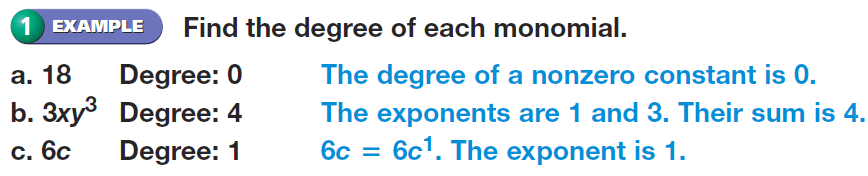 Example
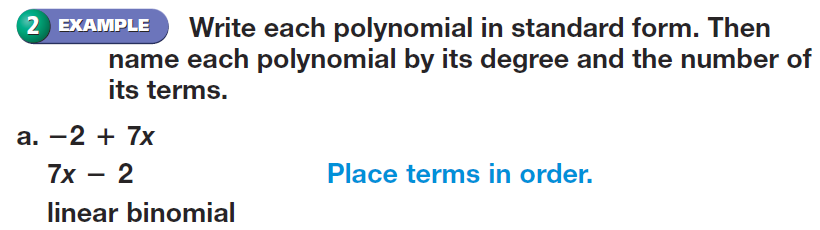 Example
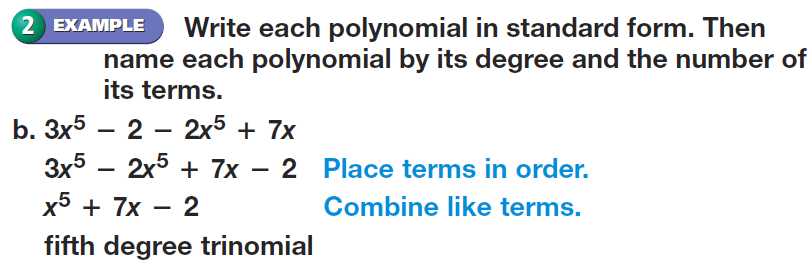 Example
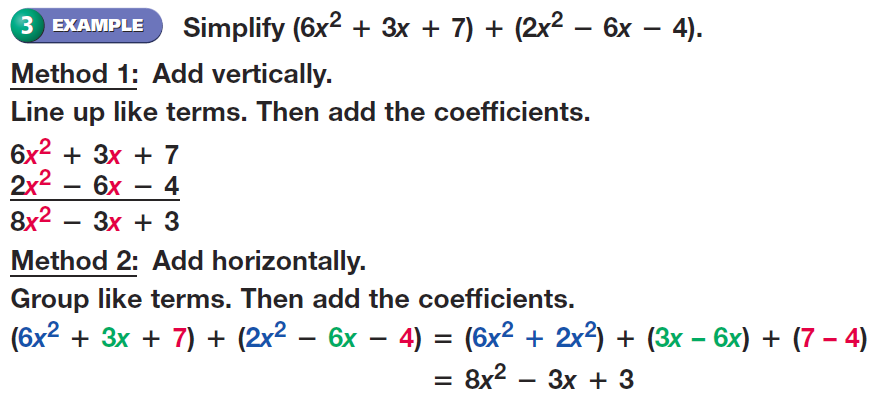 Example
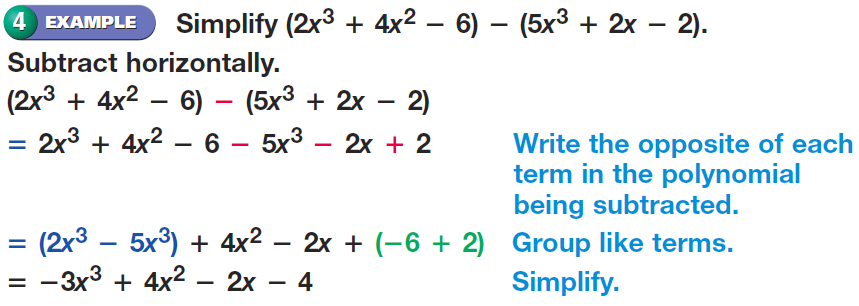 Example
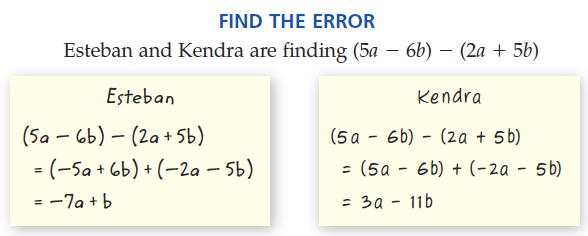 Find the error
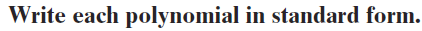 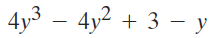 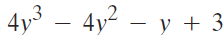 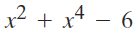 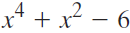 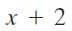 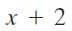 Practice Problems
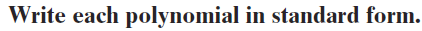 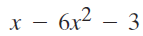 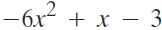 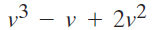 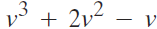 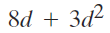 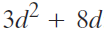 Practice Problems
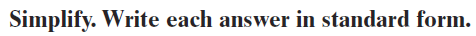 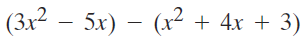 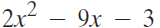 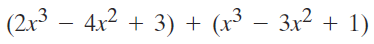 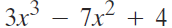 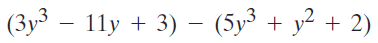 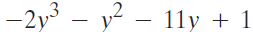 Practice Problems
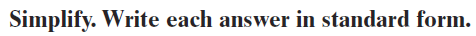 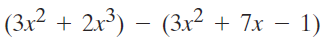 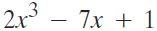 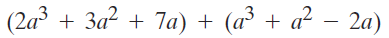 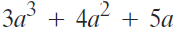 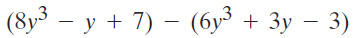 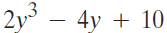 Practice Problems
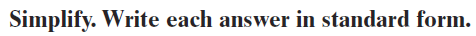 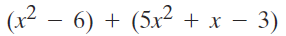 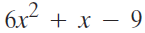 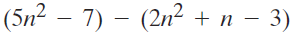 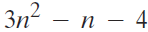 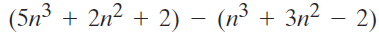 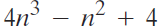 Practice Problems
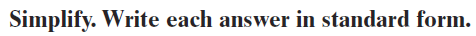 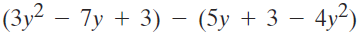 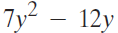 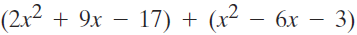 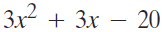 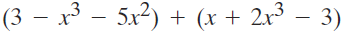 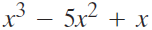 Practice Problems
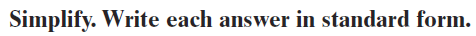 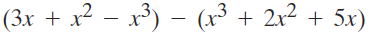 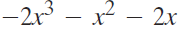 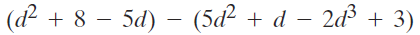 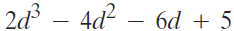 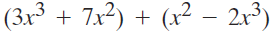 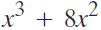 Practice Problems
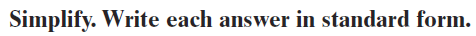 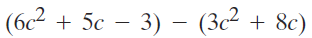 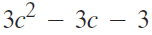 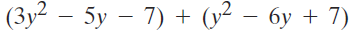 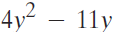 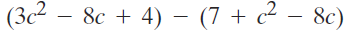 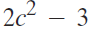 Practice Problems
Pages 459 – 460

35 – 39 all, 41, 43 – 48 all, 53
     Write out question first, then answer
Homework